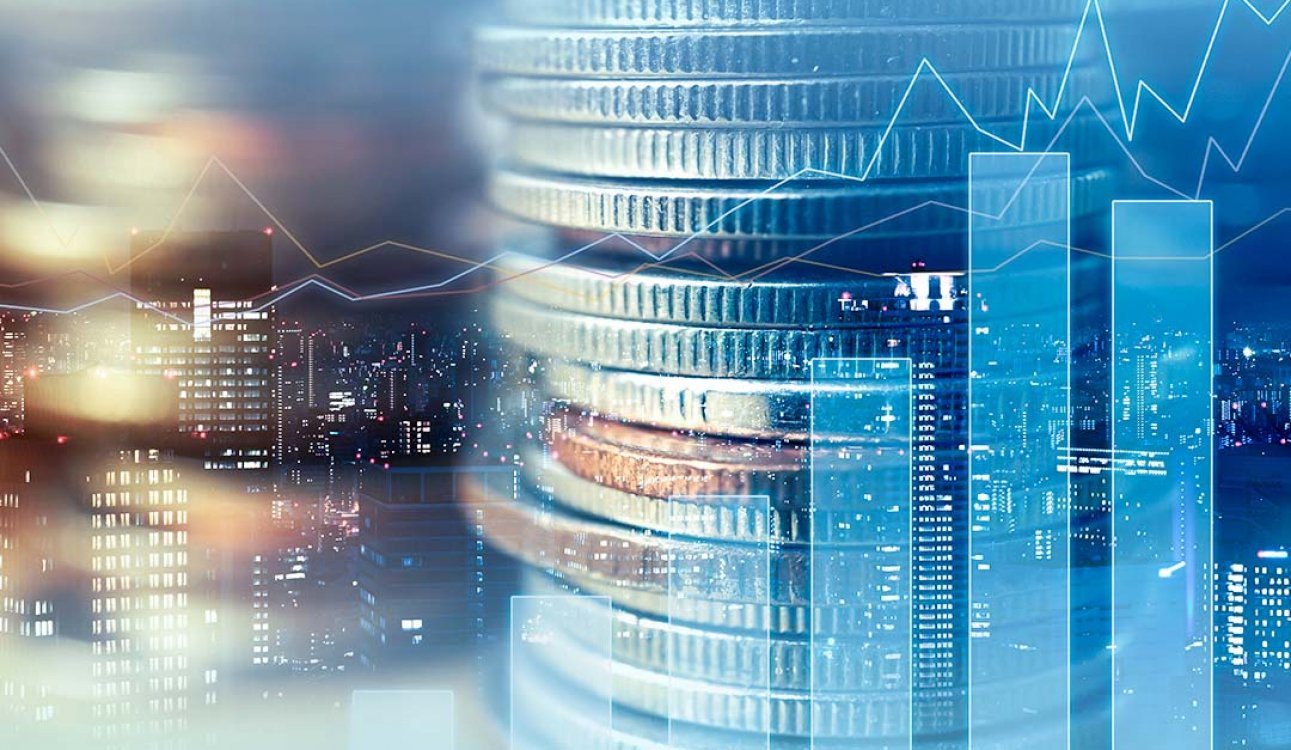 Финансовые ребусы
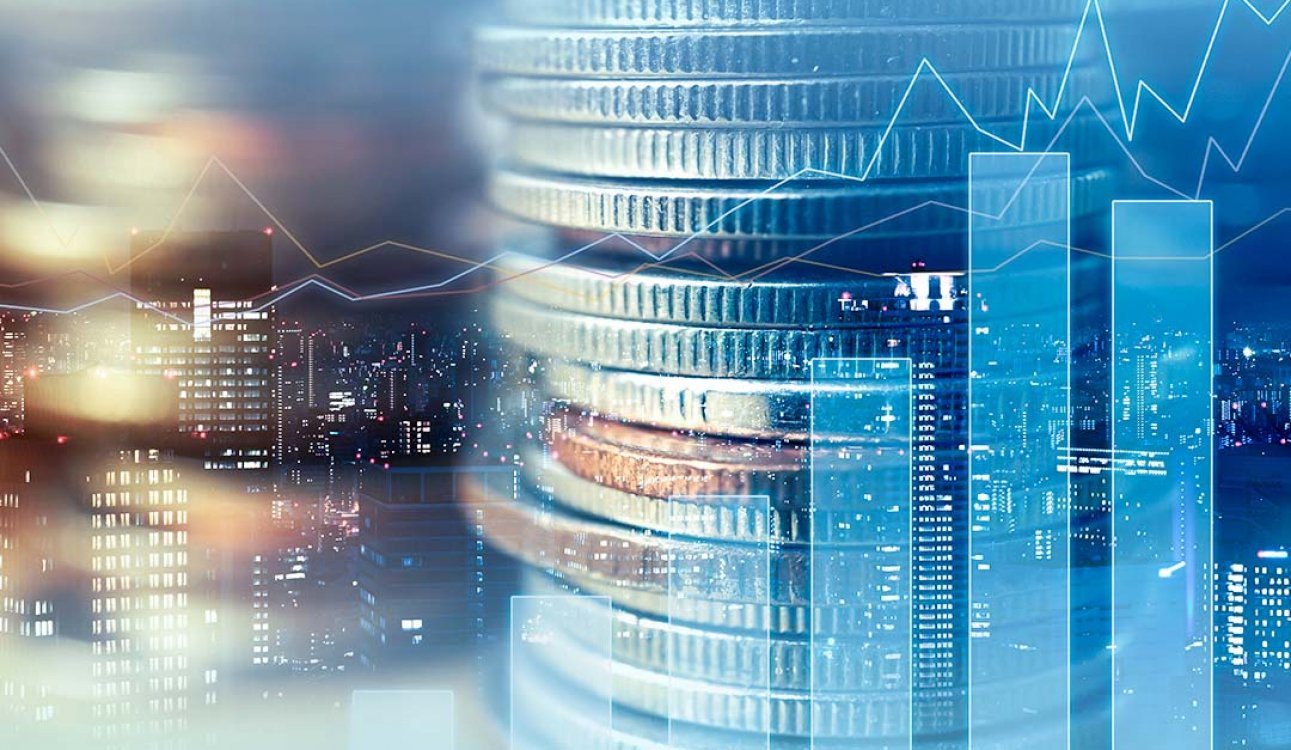 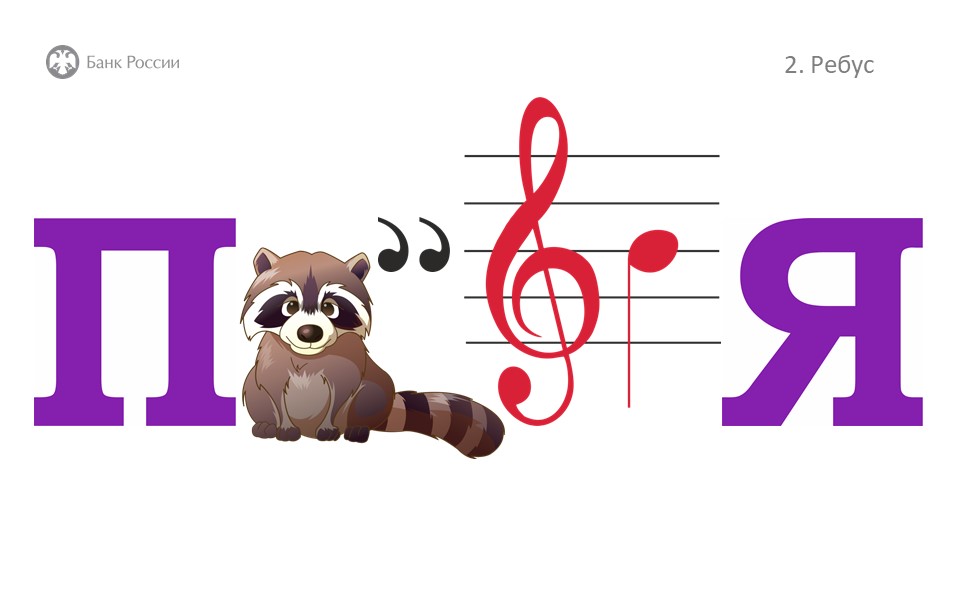 ПЕНСИЯ
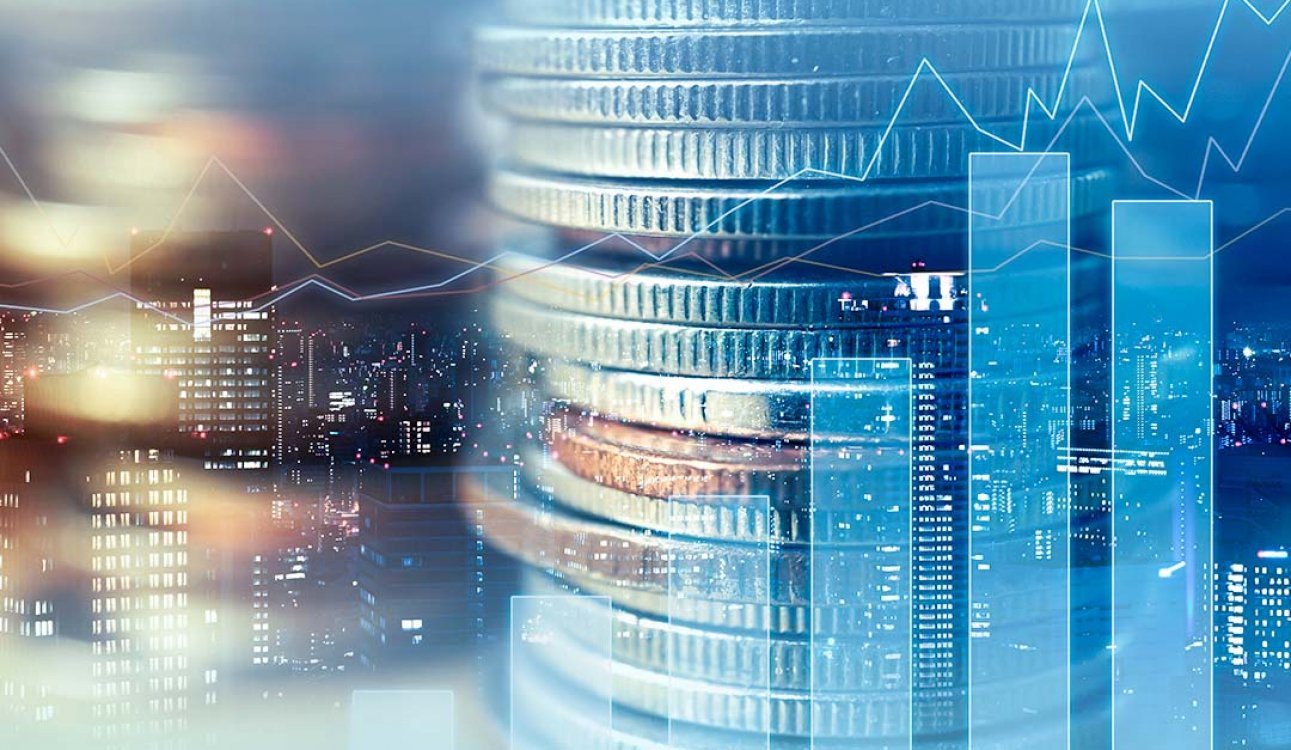 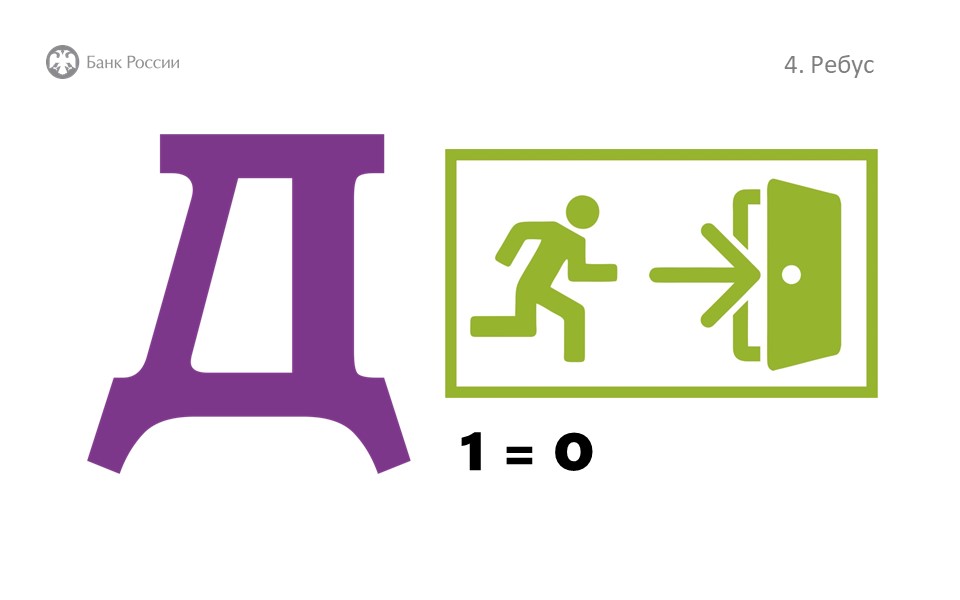 ДОХОД
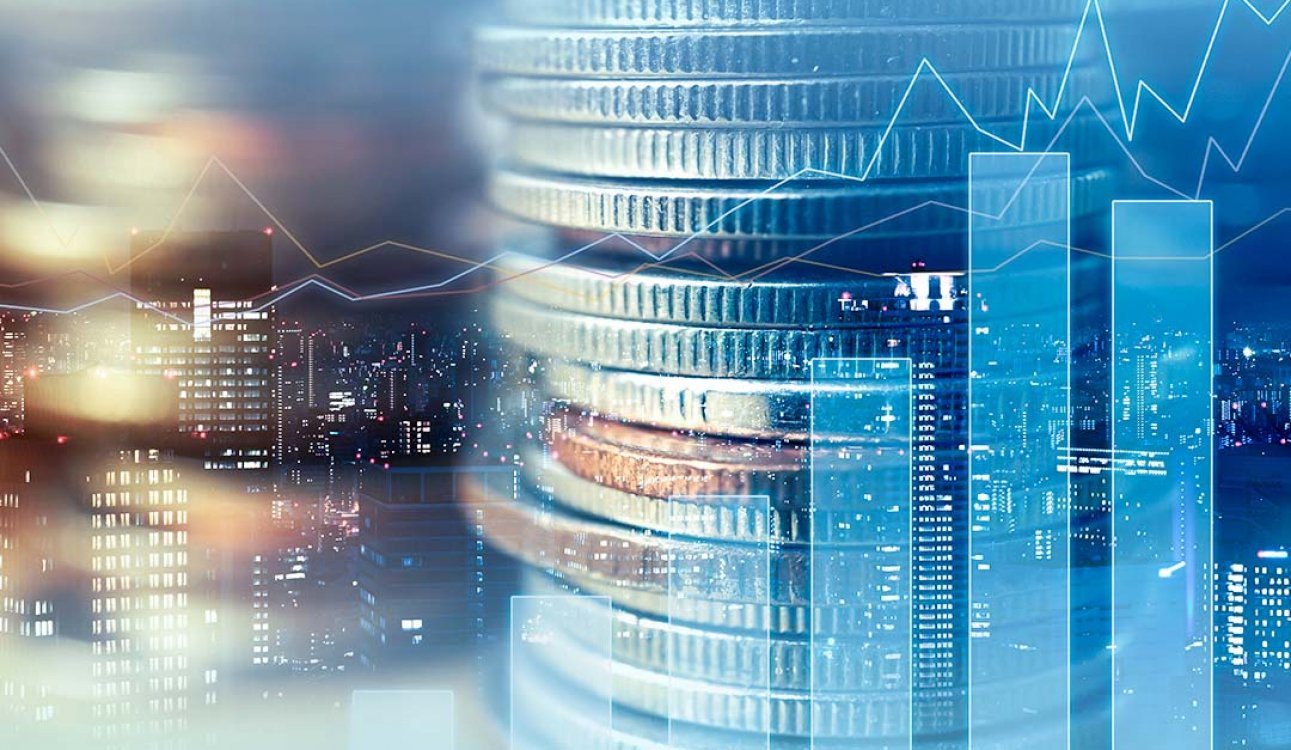 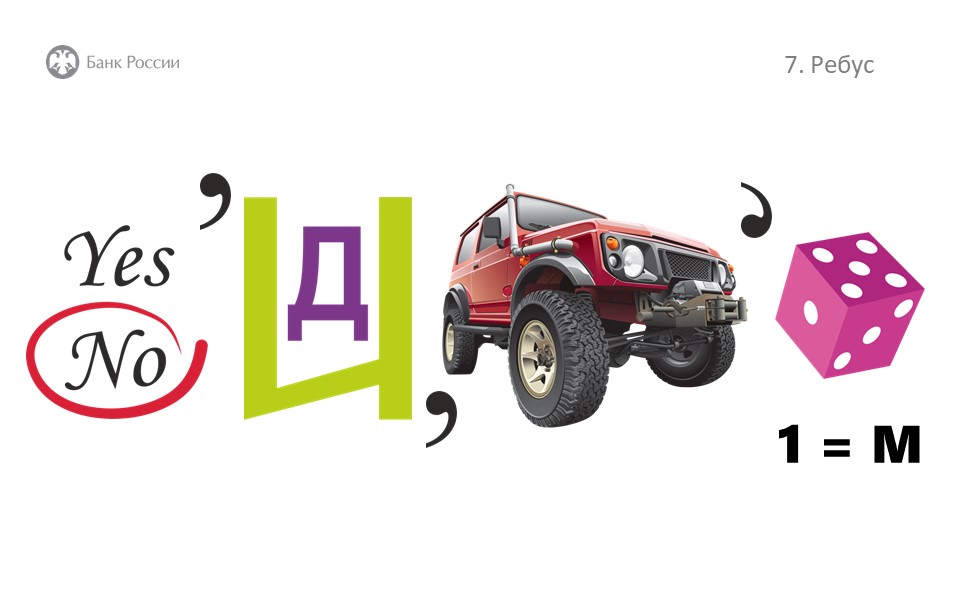 НЕДВИЖИМОСТЬ
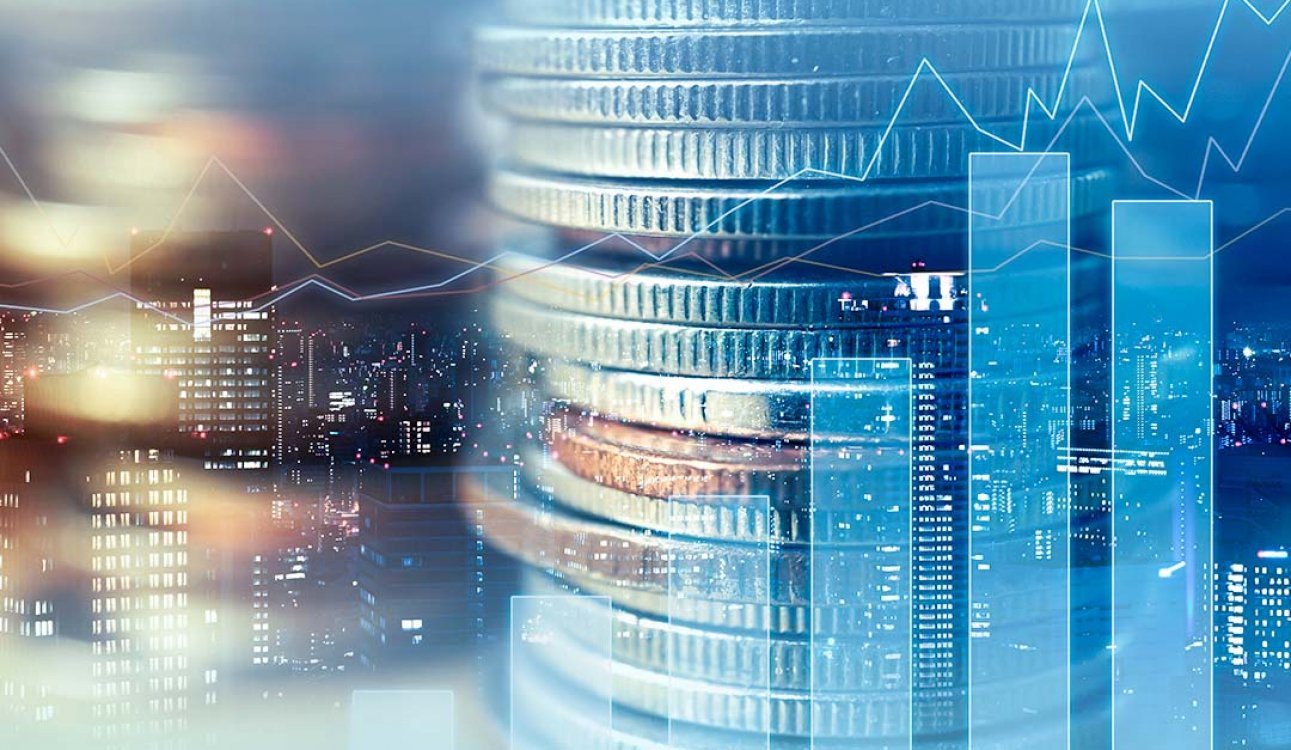 Что за слово?
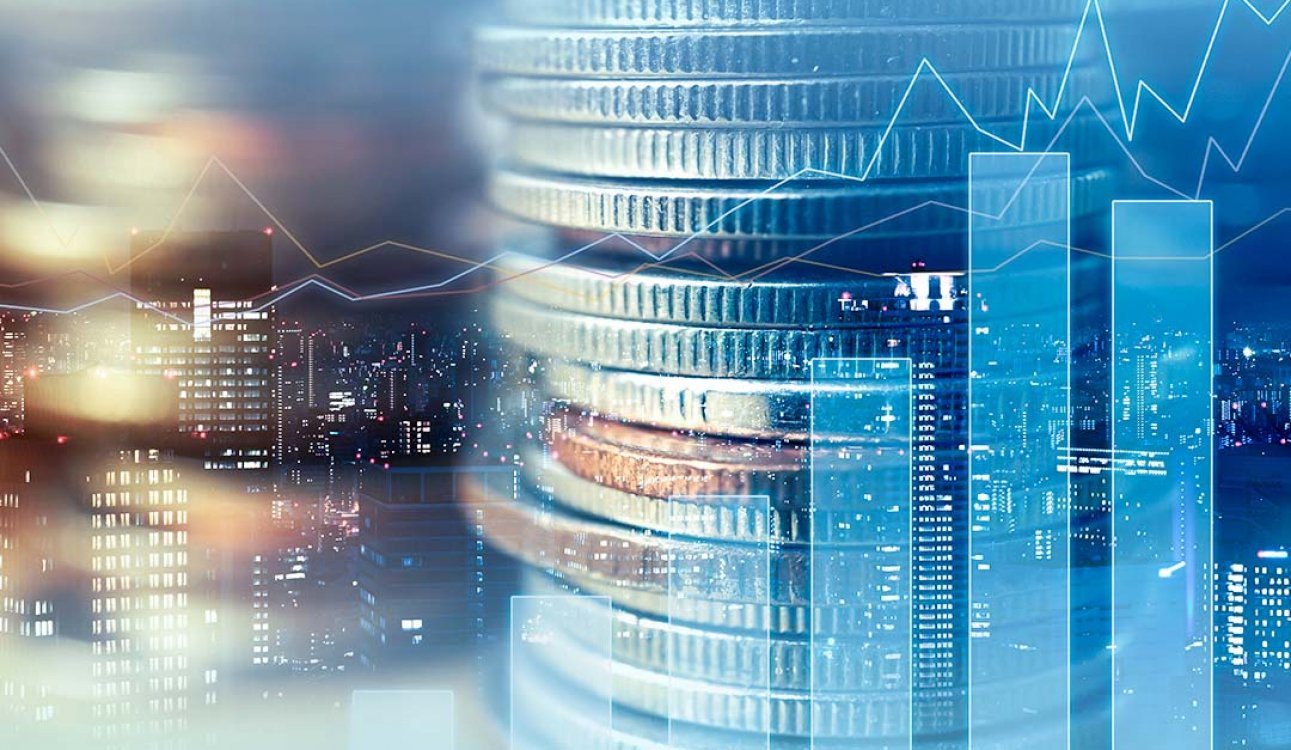 определение
регулярная плата человеку за работу
 в той организации, которая его наняла 
по трудовому договору для выполнения 
определенных обязанностей
ЗАРАБОТНАЯ  ПЛАТА
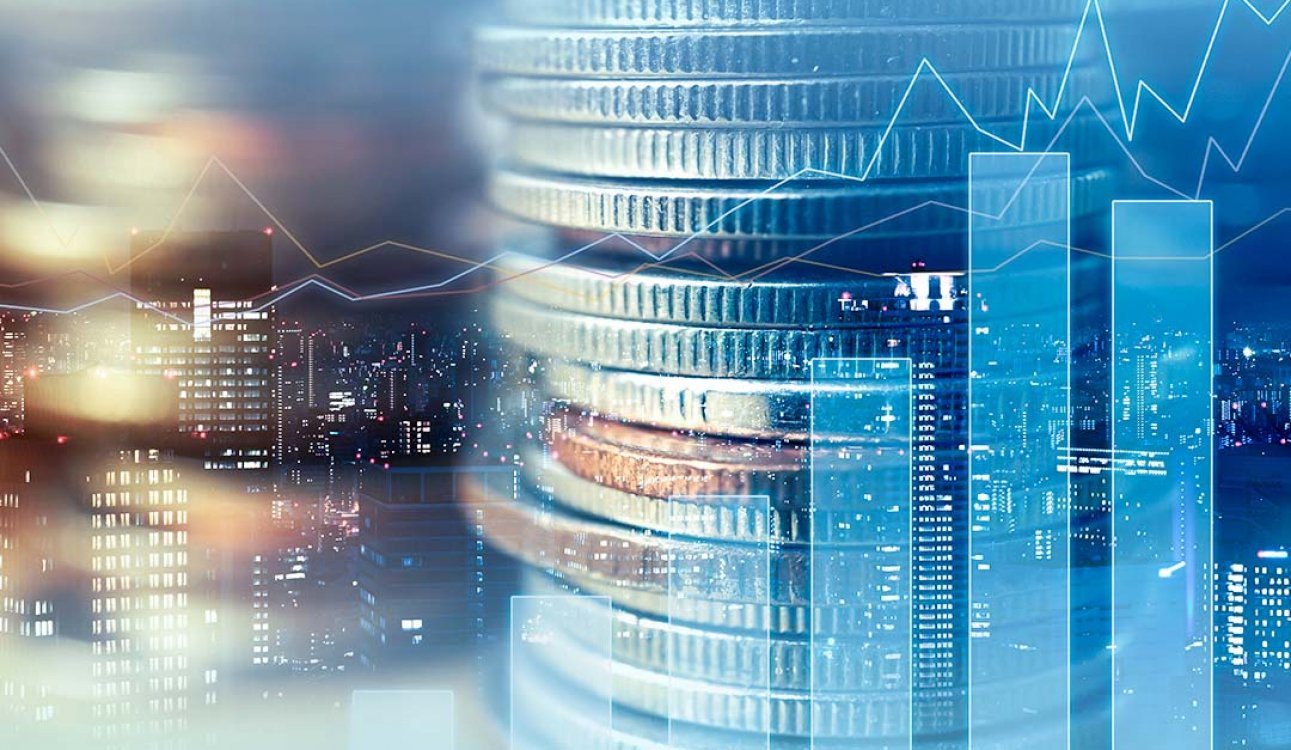 определение
долгосрочный кредит на покупку жилья, которое становится залогом по этому кредиту
ИПОТЕКА
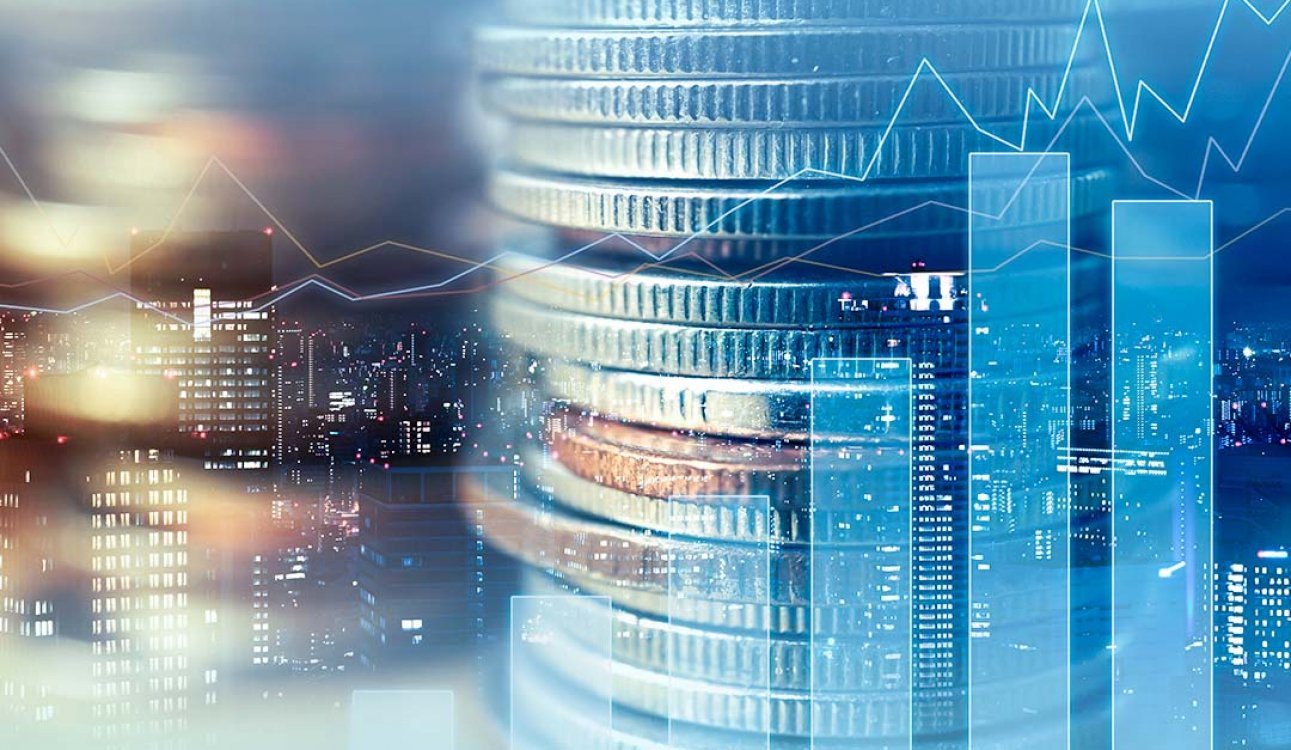 определение
особый вид экономических отношений            для финансовой защиты жизни, здоровья, имущества или ответственности  перед другими гражданами при наступлении негативного события, предусмотренного договором
СТРАХОВАНИЕ
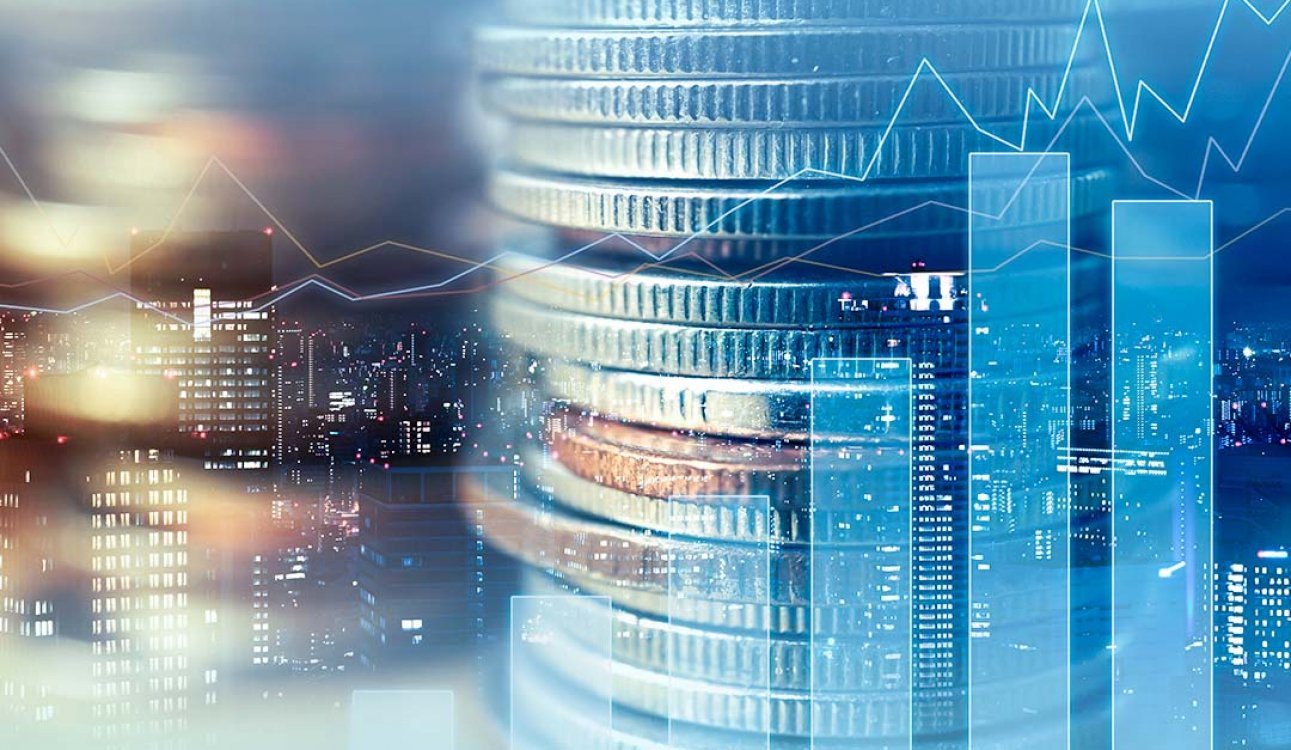 определение
цифровая виртуальная валюта, представляющая собой зашифрованную информацию, защищенную от копирования
КРИПТОВАЛЮТА
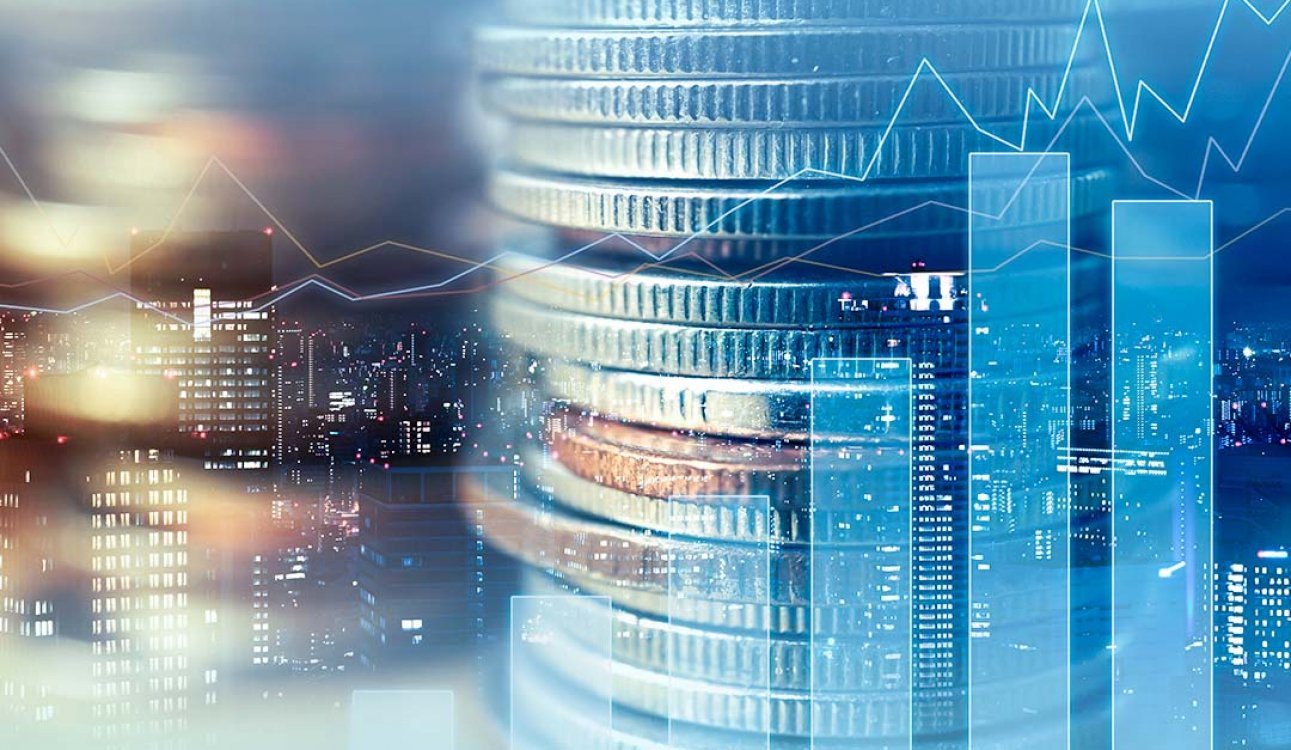 «Кто хочет стать миллионером?»
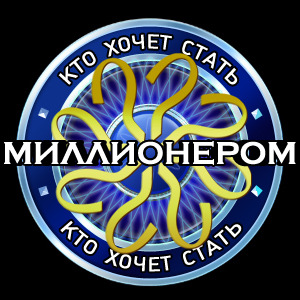 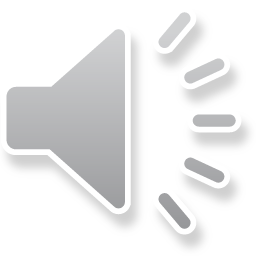 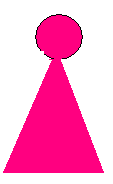 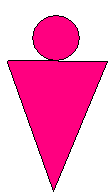 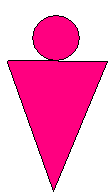 50/50
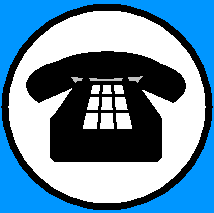 1 000 000
500 000
250 000
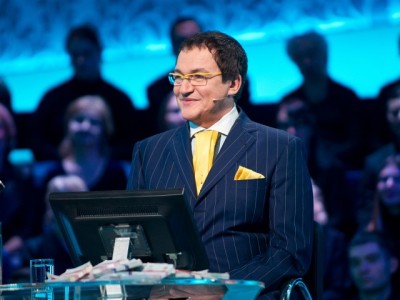 125 000
100 000
50 000
5 000
1000
500
100
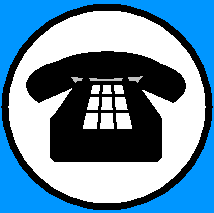 50/50
1 000 000
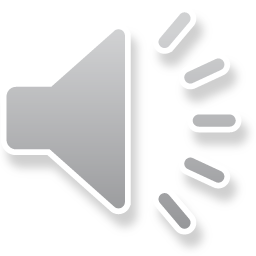 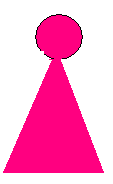 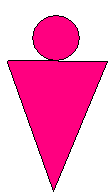 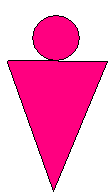 500 000
250 000
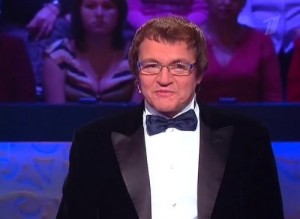 До 1911 года на работу в Государственный банк нанимать женщин было запрещено. Даже после снятия запрета на службу поступали исключительно….?
125 000
100 000
25 000
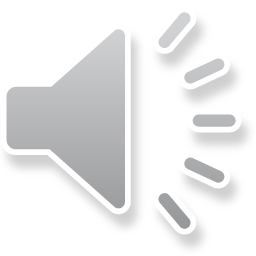 5 000
А. Незамужние женщины
В. Жены руководителей
1000
500
Б. Женщины от 30 лет
Г. Дамы дворянского 
происхождения
100
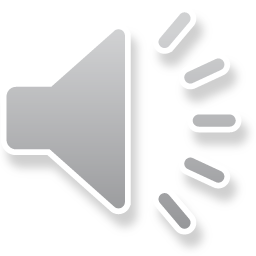 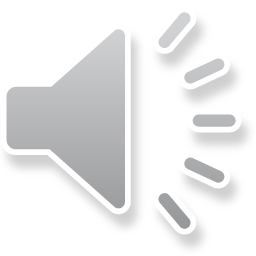 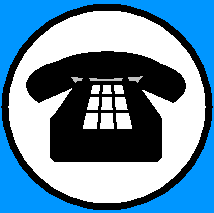 50/50
1 000 000
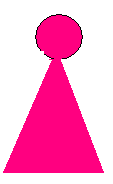 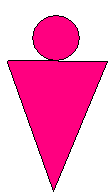 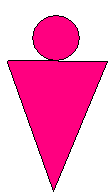 500 000
250 000
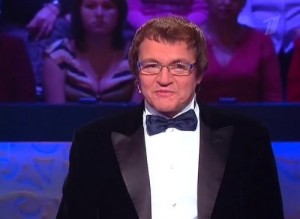 В расчет инфляции (индекса потребительских цен) входит более 560 различных товаров и услуг. И каждый год 1 января Росстат обновляет этот список в зависимости от структуры расходов граждан. Начиная с 1 января 2021 года в данный список был включен товар, который был основным «аксессуаром» многих людей в 2020 году. Назовите этот товар.
125 000
100 000
25 000
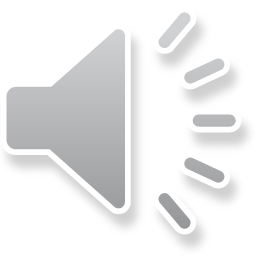 5 000
А.      Перчатки
В. Медицинская маска
1000
500
Б. Гель для рук
Г. Туалетная бумага          -
100
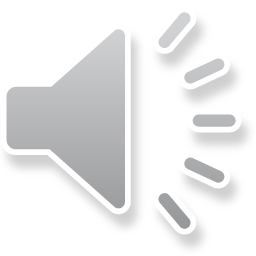 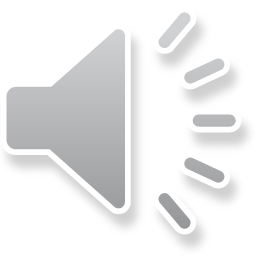 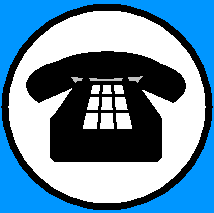 50/50
1 000 000
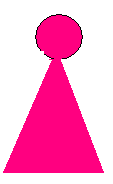 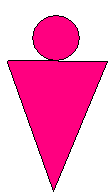 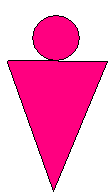 500 000
250 000
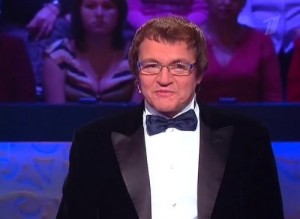 В пресс-релизе Банка России по ключевой ставке публикуется прогноз годовой инфляции с учетом проводимой денежно-кредитной политики. В каком году годовая инфляция в России вернется к цели Банка России – 4% годовых?
125 000
100 000
25 000
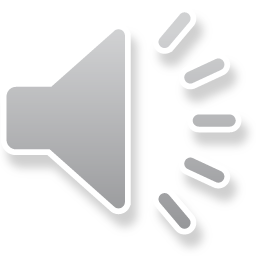 5 000
А         в 2030 году
В         в   2026 году
1000
500
Б        в  2028 году
Г          в  2024  году
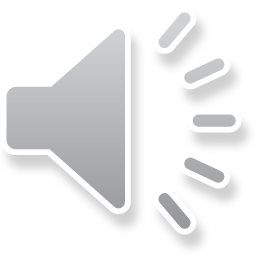 100
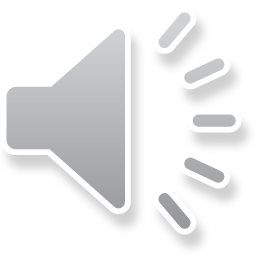 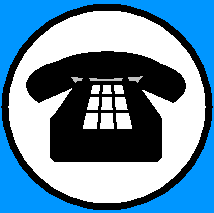 50/50
1 000 000
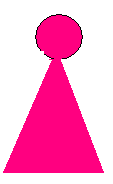 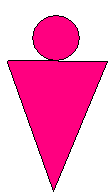 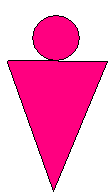 500 000
250 000
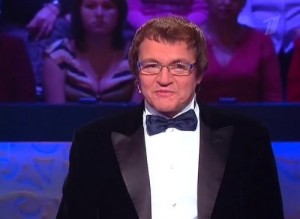 Финансовые пирамиды – это мошеннические проекты, которые имитируют выгодные инвестиции. Какой известный ученый, вспоминая их, говорил: «Я могу рассчитать движение небесных тел, но не безумие толпы»?
125 000
100 000
25 000
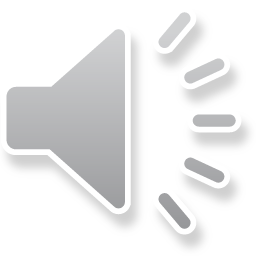 5 000
А. Исаак Ньютон
В. Михаил Ломоносов
1000
500
Б. Мария Митчелл
Г. Василий Струве
100
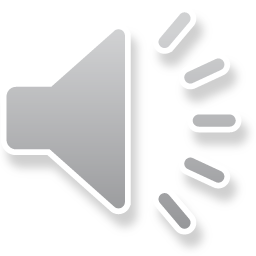 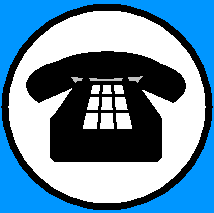 50/50
1 000 000
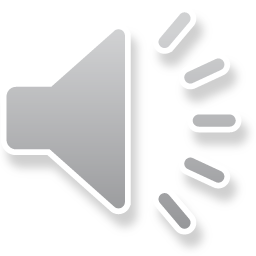 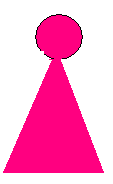 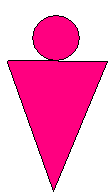 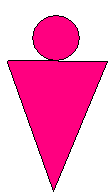 500 000
250 000
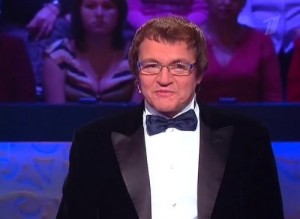 Один известный человек считал, что в тяжелые времена экономические времена женщины ограничивали себя в покупках дорогой одежды, но о покупке ЭТОГО  никогда не забывали. Это стало основой создания одного нестандартного индекса цен. Какого?
125 000
100 000
25 000
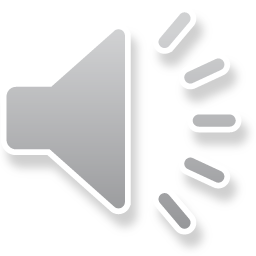 5 000
А.  Индекс  капроновых
      чулков
В. Индекс детского питания
1000
500
Б. Индекс мобильного
     телефона
Г. Индекс красной губной 
     помады
100
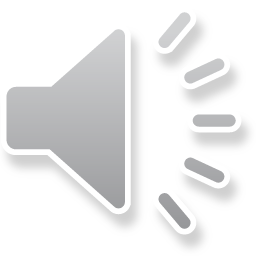 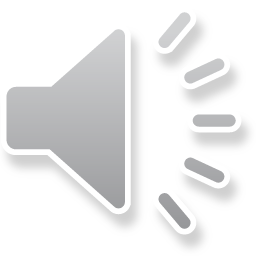 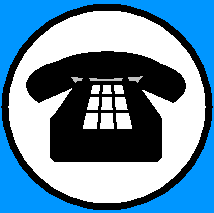 50/50
1 000 000
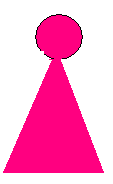 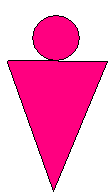 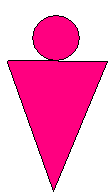 500 000
250 000
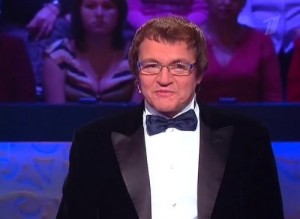 Во время мирового экономического кризиса в 1930-х годах в США люди вспоминали былые времена со словами «Что нам стоит дом построить…». В этот период безработный торговый агент изобрел известное вам ЭТО.
125 000
100 000
25 000
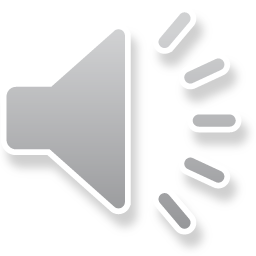 5 000
А. Комиксы о Супермене
        и Бэтмене
В . Клейкая лента-скотч
1000
500
Б. Игра «Монополия»
Г. Фотосъемка с эффектом 
     остановки
100
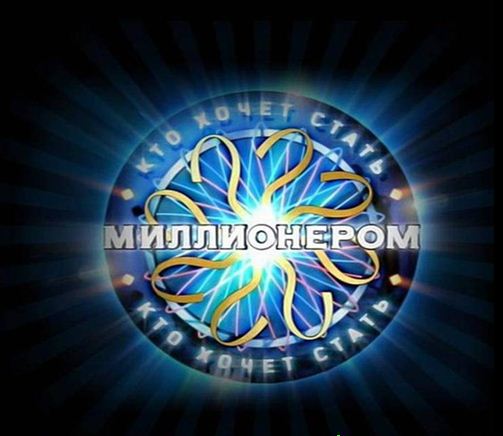 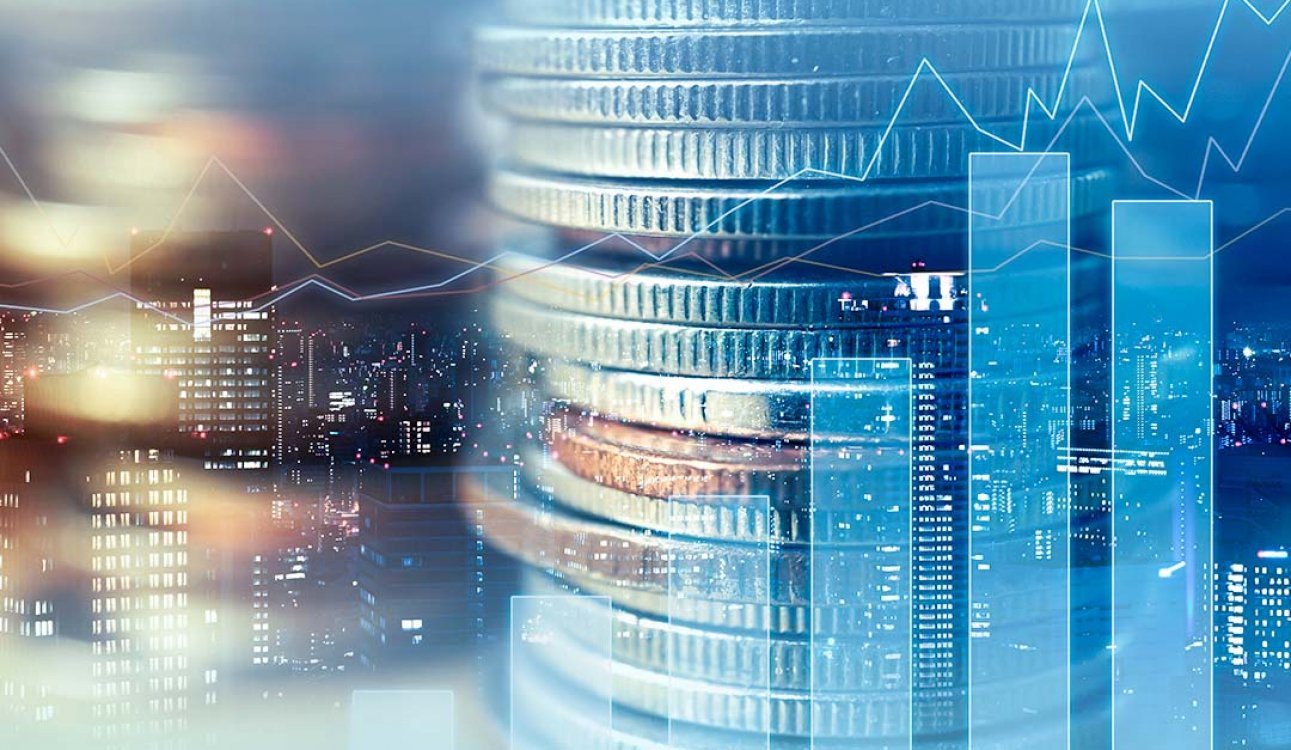 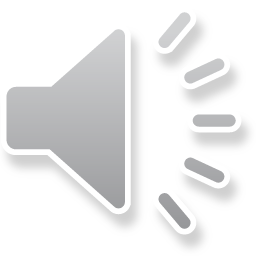 Поздравляем!
Вы - миллионер!